Teacher Life
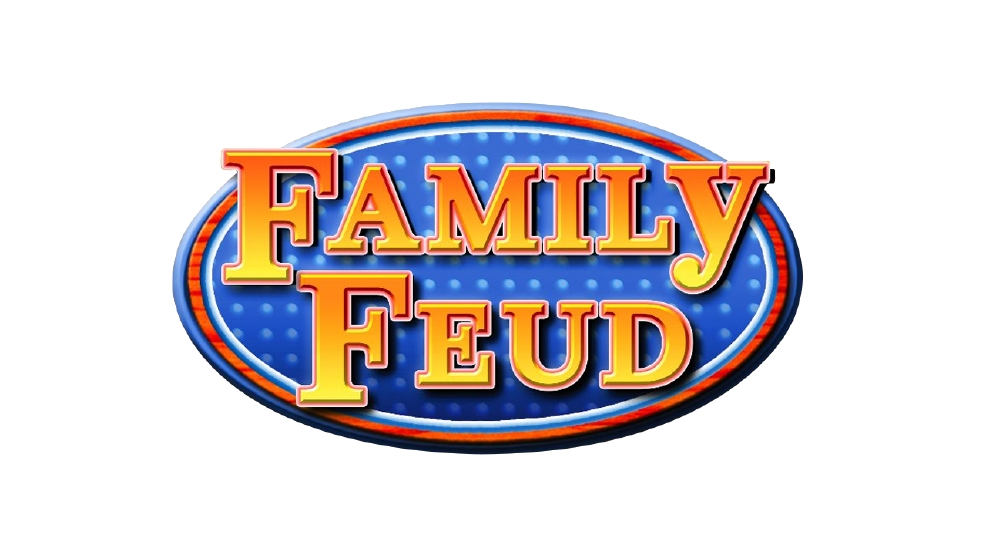 Teacher Life
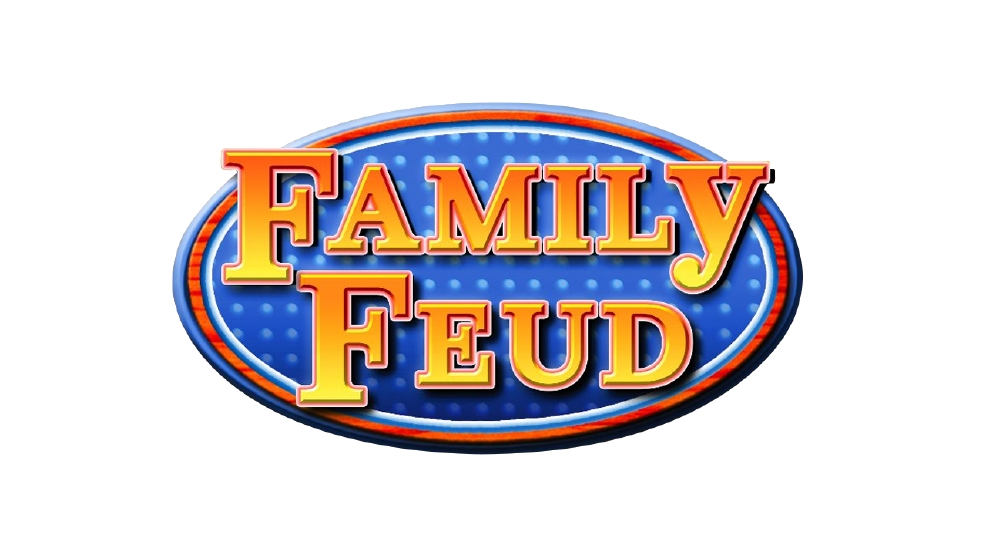 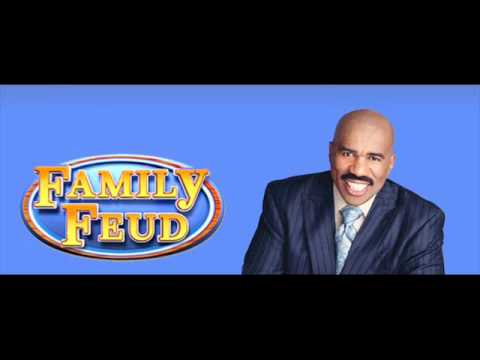 QUESTION 1
What’s the one thing students are most likely to forget to bring to class?
1
2
3
4
5
What’s the one thing students are most likely to forget to bring to class?
Pen/pencil (62)
2
3
4
5
What’s the one thing students are most likely to forget to bring to class?
Pen/pencil (62)
Homework (11)
3
4
5
What’s the one thing students are most likely to forget to bring to class?
Pen/pencil (62)
Homework (11)
Book (3)
4
5
What’s the one thing students are most likely to forget to bring to class?
Pen/pencil (62)
Homework (11)
Book (3)
Laptop/Chromebook/device (2)
5
What’s the one thing students are most likely to forget to bring to class?
Pen/pencil (62)
Homework (11)
Book (3)
Laptop/Chromebook/device (2)
Calculator (1)
What’s the one thing students are most likely to forget to bring to class?
Their brain
Good attitude
A smile
Coat
Folder
Water bottle
Username/password card
Glasses
Everything
adsf1
QUESTION 2
What’s the most common excuse when students don’t do homework?
1
2
3
4
5
What’s the most common excuse when students don’t do homework?
Forgot (39)
2
3
4
5
What’s the most common excuse when students don’t do homework?
Forgot (39)
No time/Too busy (17)
3
4
5
What’s the most common excuse when students don’t do homework?
Forgot (39)
No time/Too busy (17)
Sports/Practice/Activities (4)
4
5
What’s the most common excuse when students don’t do homework?
Forgot (39)
No time/Too busy (17)
Sports/Practice/Activities (4)
Work/Job (1)
5
What’s the most common excuse when students don’t do homework?
Forgot (39)
No time/Too busy (17)
Sports/Practice/Activities (4)
Work/Job (1)
What homework? (1)
What’s the most common excuse when students don’t do homework?
My Chromebook died.
You didn’t tell us we had homework.
Someone they know was at the ER.
Family member got rushed to the hospital.
Internet didn’t work.
The dog ate it.
I didn’t understand it.
I don’t care.
My mom forgot to put it in my folder.
adsf1
QUESTION 3
At end of the school day, how is a teacher most likely to finish this sentence: “I’m so _______.”
1
2
3
4
5
At end of the school day, how is a teacher most likely to finish this sentence: “I’m so _______.”
Tired (69)
2
3
4
5
At end of the school day, how is a teacher most likely to finish this sentence: “I’m so _______.”
Tired (69)
Exhausted (13)
3
4
5
At end of the school day, how is a teacher most likely to finish this sentence: “I’m so _______.”
Tired (69)
Exhausted (13)
Done (3)
4
5
At end of the school day, how is a teacher most likely to finish this sentence: “I’m so _______.”
Tired (69)
Exhausted (13)
Done (3)
Hungry (2)
5
At end of the school day, how is a teacher most likely to finish this sentence: “I’m so _______.”
Tired (69)
Exhausted (13)
Done (3)
Hungry (2)
Excited (1)
At end of the school day, how is a teacher most likely to finish this sentence: “I’m so _______.”
shattered
knackered
close to stripping
motivated
behind
excited to review the data I collected
ready to go home
ready for a drink
ready for the weekend
adsf1
QUESTION 4
If you catch students on a cell phone when they’re not supposed to be, what app are the most likely to be on?
1
2
3
4
5
If you catch students on a cell phone when they’re not supposed to be, what app are the most likely to be on?
Snapchat (68)
2
3
4
5
If you catch students on a cell phone when they’re not supposed to be, what app are the most likely to be on?
Snapchat (68)
Instagram (11)
3
4
5
If you catch students on a cell phone when they’re not supposed to be, what app are the most likely to be on?
Snapchat (68)
Instagram (11)
YouTube (4)
4
5
If you catch students on a cell phone when they’re not supposed to be, what app are the most likely to be on?
Snapchat (68)
Instagram (11)
YouTube (4)
Text/iMessage/Messenger (4)
5
If you catch students on a cell phone when they’re not supposed to be, what app are the most likely to be on?
Snapchat (68)
Instagram (11)
YouTube (4)
Text/iMessage/Messenger (4)
Facebook (4)
If you catch students on a cell phone when they’re not supposed to be, what app are the most likely to be on?
Prodigy
Crossy Road
Musicly
Whatsapp
Minecraft
WeChat
Candy Crush
Netflix
2048
adsf1
QUESTION 5
What is a teacher’s drink of choice during prep hour?
1
2
3
4
5
What is a teacher’s drink of choice during prep hour?
Coffee (59)
2
3
4
5
What is a teacher’s drink of choice during prep hour?
Coffee (59)
Diet Coke/Misc sodas (18)
3
4
5
What is a teacher’s drink of choice during prep hour?
Coffee (59)
Diet Coke/Misc sodas (18)
Water (11)
4
5
What is a teacher’s drink of choice during prep hour?
Coffee (59)
Diet Coke/Misc sodas (18)
Water (11)
Tea (2)
5
What is a teacher’s drink of choice during prep hour?
Coffee (59)
Diet Coke/Misc sodas (18)
Water (11)
Tea (2)
Wine (1)
What is a teacher’s drink of choice during prep hour?
Anything with caffeine
Rock Star
5 Hour Energy
Rum
VodkaHot chocolate
Alcohol?? j/k water
Sonic
Protein shake
adsf1
QUESTION 6
What’s something a kindergarten teacher deals with regularly that a high school teacher NEVER deals with?
1
2
3
4
5
What’s something a kindergarten teacher deals with regularly that a high school teacher NEVER deals with?
Pee / Poop / Bathroom accidents (25)
2
3
4
5
What’s something a kindergarten teacher deals with regularly that a high school teacher NEVER deals with?
Pee / Poop / Bathroom accidents (25)
Tying shoes / Shoelaces (14)
3
4
5
What’s something a kindergarten teacher deals with regularly that a high school teacher NEVER deals with?
Pee / Poop / Bathroom accidents (25)
Tying shoes / Shoelaces (14)
Snot / Boogers / Noses (13)
4
5
What’s something a kindergarten teacher deals with regularly that a high school teacher NEVER deals with?
Pee / Poop / Bathroom accidents (25)
Tying shoes / Shoelaces (14)
Snot / Boogers / Noses (13)
Crying (3)
5
What’s something a kindergarten teacher deals with regularly that a high school teacher NEVER deals with?
Pee / Poop / Bathroom accidents (25)
Tying shoes / Shoelaces (14)
Snot / Boogers / Noses (13)
Crying (3)
Tattling (1)
What’s something a kindergarten teacher deals with regularly that a high school teacher NEVER deals with?
Biting
Licking
Eating “stuff”
Pulling teeth
Lice
Getting called “Mommy”
Kids touching you / Leg grabs
Missing Mom / Separation anxiety
Boo boos
adsf1
QUESTION 7
What’s the most common student excuse for being late to class?
1
2
3
4
5
What’s the most common student excuse for being late to class?
Bathroom (27)
2
3
4
5
What’s the most common student excuse for being late to class?
Bathroom (27)
Overslept (11)
3
4
5
What’s the most common student excuse for being late to class?
Bathroom (27)
Overslept (11)
Locker issues (5)
4
5
What’s the most common student excuse for being late to class?
Bathroom (27)
Overslept (11)
Locker issues (5)
Traffic, bus problems (4)
5
What’s the most common student excuse for being late to class?
Bathroom (27)
Overslept (11)
Locker issues (5)
Traffic, bus problems (4)
Another teacher (3)
What’s the most common student excuse for being late to class?
Had to come too far
Talking to friends
Crowded hallway
Fight in the hall
Dinosaurs in the hallway
My mom
Got lost
My iWatch didn’t wake me up
Boyfriend / Girlfriend
adsf1
QUESTION 8
What is the least popular school lunch?
1
2
3
4
5
What is the least popular school lunch?
Salad (11)
2
3
4
5
What is the least popular school lunch?
Salad (11)
Fish (sticks, sandwich, etc.) (11)
3
4
5
What is the least popular school lunch?
Salad (11)
Fish (sticks, sandwich, etc.) (11)
Meatloaf (8)
4
5
What is the least popular school lunch?
Salad (11)
Fish (sticks, sandwich, etc.) (11)
Meatloaf (8)
Salisbury steak (2)
5
What is the least popular school lunch?
Salad (11)
Fish (sticks, sandwich, etc.) (11)
Meatloaf (8)
Salisbury steak (2)
Hot dogs (2)
What is the least popular school lunch?
Mystery meat
Cook’s choice
Spaghetti
Chili
Any casserole
Anything healthy
Sloppy joe
Goulash
Rainbow hash
adsf1
QUESTION 9
What’s the song that every kid has had to learn in music class?
1
2
3
4
5
What’s the song that every kid has had to learn in music class?
Hot Crossed Buns (16)
2
3
4
5
What’s the song that every kid has had to learn in music class?
Hot Crossed Buns (16)
Anthem / Star Spangled Banner (14)
3
4
5
What’s the song that every kid has had to learn in music class?
Hot Crossed Buns (16)
Anthem / Star Spangled Banner (14)
Twinkle Twinkle Little Star (6)
4
5
What’s the song that every kid has had to learn in music class?
Hot Crossed Buns (16)
Anthem / Star Spangled Banner (14)
Twinkle Twinkle Little Star (6)
Mary Had a Little Lamb (4)
5
What’s the song that every kid has had to learn in music class?
Hot Crossed Buns (16)
Anthem / Star Spangled Banner (14)
Twinkle Twinkle Little Star (6)
Mary Had a Little Lamb (4)
Jingle Bells (4)
What’s the song that every kid has had to learn in music class?
Alma mater / School song
Three Blind Mice
America the Beautiful
Do Re Mi
50 Nifty United States
Cotton Eyed Joe
Hokey Pokey
Smoke on the Water
Don’t Stop Believin’
adsf1
QUESTION 10 (Final question!)
What is the most-watched movie shown by teachers in K-12 classrooms?
1
2
3
4
5
What is the most-watched movie shown by teachers in K-12 classrooms?
Polar Express (14)
2
3
4
5
What is the most-watched movie shown by teachers in K-12 classrooms?
Polar Express (14)
Elf (7)
3
4
5
What is the most-watched movie shown by teachers in K-12 classrooms?
Polar Express (14)
Elf (7)
Nemo (6)
4
5
What is the most-watched movie shown by teachers in K-12 classrooms?
Polar Express (14)
Elf (7)
Nemo (6)
Frozen (6)
5
What is the most-watched movie shown by teachers in K-12 classrooms?
Polar Express (14)
Elf (7)
Nemo (6)
Frozen (6)
Lion King (2) Grinch (2)
What is the most-watched movie shown by teachers in K-12 classrooms?
Remember the Titans
Magic School Bus
Romeo and Juliet
Bill Nye the Science Guy
Harry Potter
Holes
Anything Disney
National Treasure
Stand and Deliver
adsf1
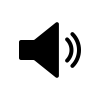 We have a winner!
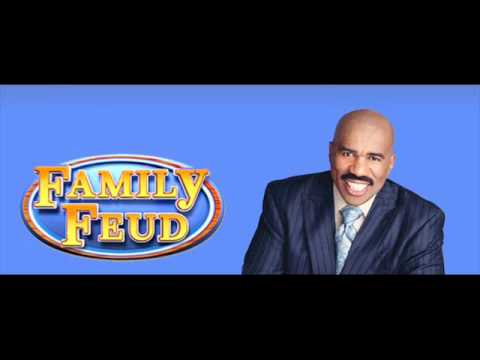